Retroalimentacion Guia Evaluada 1
SEPTIMOS 2020
English Department
Liceo Javiera Carrera
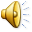 ¿Dónde voy?
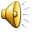 Objetivos de Aprendizaje:
Uso del vocabulario de los miembros de la familia y su parentesco.
Uso del vocabulario de los dias de la semana y meses del año.
Uso del Verbo To Be en Afirmaciones,negaciones y preguntas.
Uso de los Adjetivos Demostrativos.
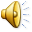 ¿Cómo voy? ¿Dónde estoy?
Los aprendizajes que se lograron bastante bien el uso del Vocabulario de días de la semana y meses del año, al igual que el vocabulario de los miembros de la familia y su parentesco de acuerdo al árbol genealógico dado.
El Nivel de 7mos manejaron muy bien el Vocabulario de la Unidad. Congratulations!
¿Como sigo avanzando?
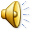 Lo que necesitan mejorar es el uso del Verbo To Be.( Ser o Estar) . Hay que aprenderselo.
Presente del To Be
I                         am (Yo soy o estoy)
You                    are 
He/she/ It         is
We/You/ They  are
¿Cómo sigo avanzando?
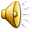 Como hacer afirmaciones con el To Be. Ej.
El es mi mejor amigo.
He is my best friend.

Como hacer negativas, ej.
El no es mi mejor amigo.
He is not  / isn`t  my best friend.

Como hacer preguntas, ej.
Es el mi mejor amigo?
Is he my best friend?
¿Cómo sigo avanzando?
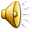 Mira este dialogo:
Hello, my name is Susy. What is your name?
Hello, I am Matias. Nice to meet you.
How old are you?
I am 13 and I live in Maipu.
Oh, great, I live in Maipu too.
Recuerda para la edad se usa el verbo to be .
Yo soy 13 años vieja (Literalmente) 
I am 13.    No I have .
¿Como sigo avanzando?
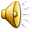 Finalmente repasen los Adjetivos Demostrativos:
This : Este, esta , esto (Singular y cerca)
That: Ese, esa, eso (Singular y lejos)
These: Estos, estas (Plural y cerca)
Those: Esos, esas ( Plural y lejos)
En el segundo trabajo lo podrás hacer mucho mejor. Recuerda seguir instrucciones o cumplir con lo que se pide en las rubricas.
Saludos a todo el Nivel, cuidense junto a sus familias. Con cariños tus profesores de Ingles.